Cytologie a morfologie bakterií- cvičení
Protokol č.2
Jana Přibylová
Úkoly
Pozorování a hodnocení morfologie endospor 
Příprava a následné pozorování sklíčkových kultur
Pozorované kmeny
Bacillus mycoides CCM 145
Str. griseus ssp. griseus CCM 3362
Nocardia carnea CCM 2756
Pozorování endospor
Nativní preparát: kapka sterilní vody—> rozmíchání nabrané kultury na kličce—>přiložení krycího skla—>
    fixace rohů parafinem
 Pozorování: pod imerzním objektivem
			    ve fázovém či Nomarského kontrastu
Důvody nepodařeného pozorování:
				- nevhodné stáří kultury
				- vyschnutí nativního preparátu
Bacillus mycoides CCM145
Stáří kultury 48 hodin, kultivace při 30 ºC, medium č.2
Spory nejsou vytvořeny, Nomarského kontrast
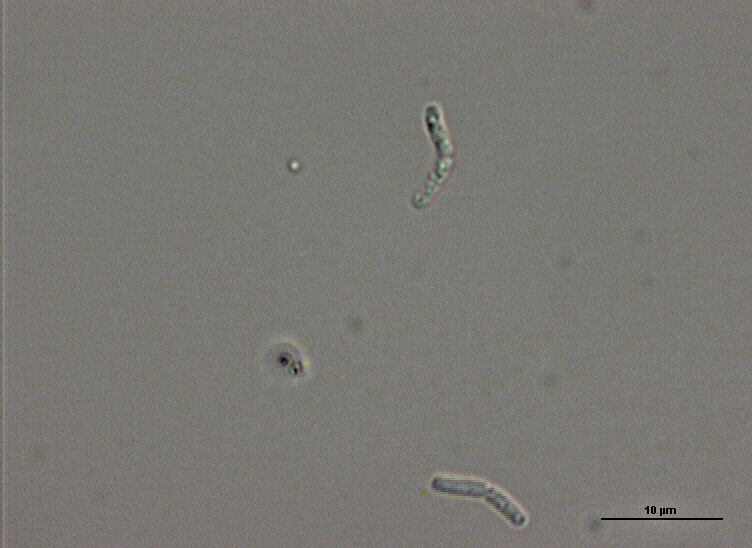 Bacillus mycoides CCM145
Spory prokázány až u starší kultury ( 13 dní)
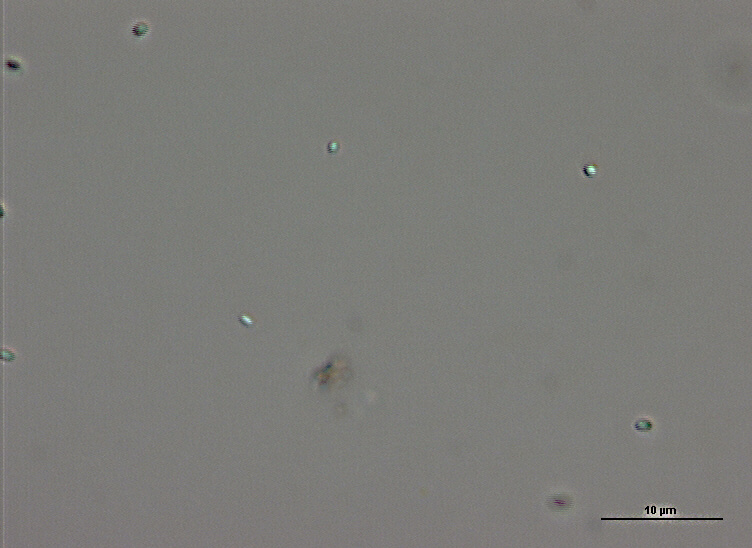 Sklíčkové kultury
Krycí sklíčko—>zapíchnutí do agaru pod úhlem 45ºC—>naočkování kultury na hraně sklíčka a agaru
Vlhká komůrka- kultivace na podložním skle
		vyříznutí agaru—>přenesení na podložní sklo
—>naočkování kultury—>kultivace v Petriho misce s vodou
Nocardia carnea CCM2756
Rozpadající se substrátové a vzdušné mycelium
Kultivace při 30º C, medium č.8
Větvená vlákna, Nomarského kontrast
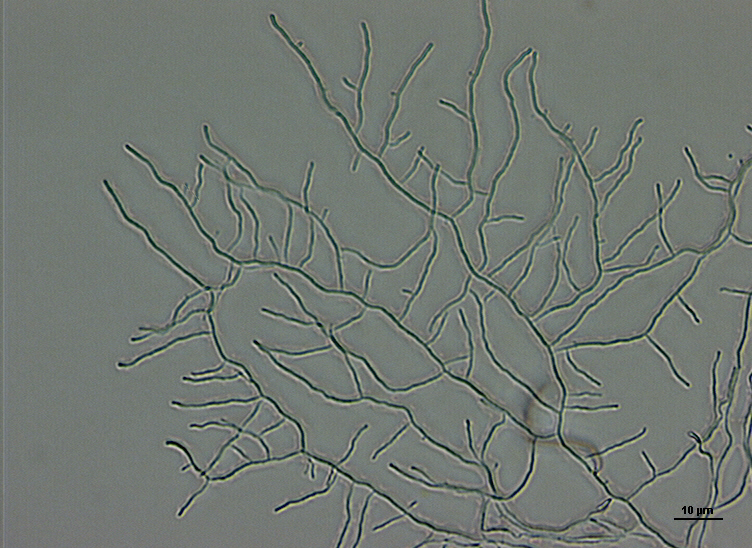 Str. griseus ssp. griseus CCM 3362
Kultivace při 30ºC, medium č.15
Dlouhá vlákna, substrátové i vzdušné mycelium
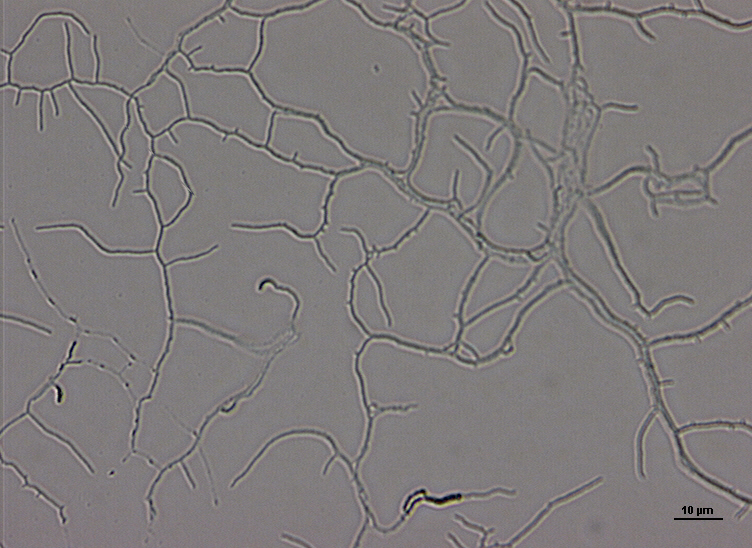